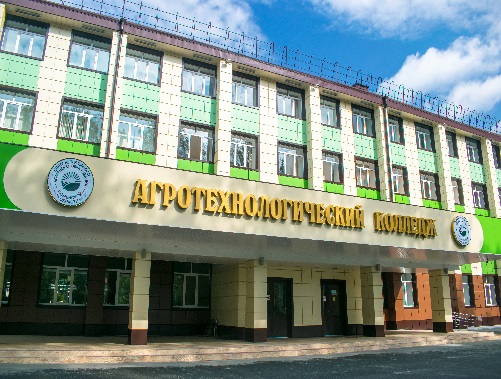 Государственное автономное профессиональное образовательное учреждение
Тюменской области
«Агротехнологический колледж»
Объявляет приём
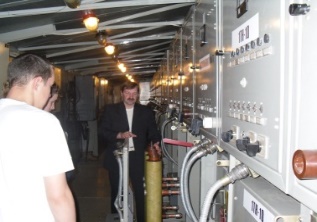 по специальностям
по профессиям
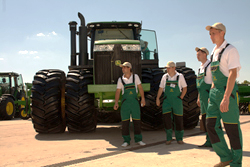 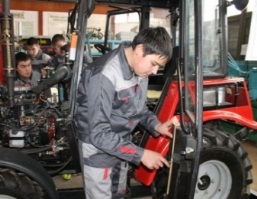 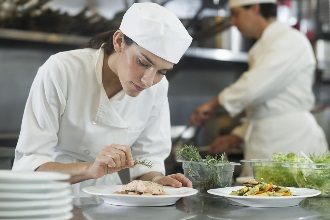 Профессиональная подготовка для обучающихся с ограниченными возможностями здоровья (выпускников коррекционных классов)
 и по профессиям рабочих для обучающихся, имеющих основное общее образование
Прием документов:
на очное отделение- с 15 июня по 15 августа
Прием абитуриентов по очной форме обучения проводится без вступительных испытаний на общедоступной основе по конкурсу аттестатов.
          Поступающий предоставляет документы:
*    заявление                                *    6 фотографий (3 X 4)                  *     медицинскую справку
оригинал или заверенную копию документа об образовании  
*     документ, удостоверяющий личность (паспорт)
Адрес колледжа: 627016, Тюменская область,
г.Ялуторовск, ул. Бахтиярова, 53
Тел. (34535) 2-44-00, 2-44-55, факс 2-48-20
E-mail: yalagrokoll@mail.ru ww.yalagrokoll.ru